Plateforme téléphonique APEL SERVICE
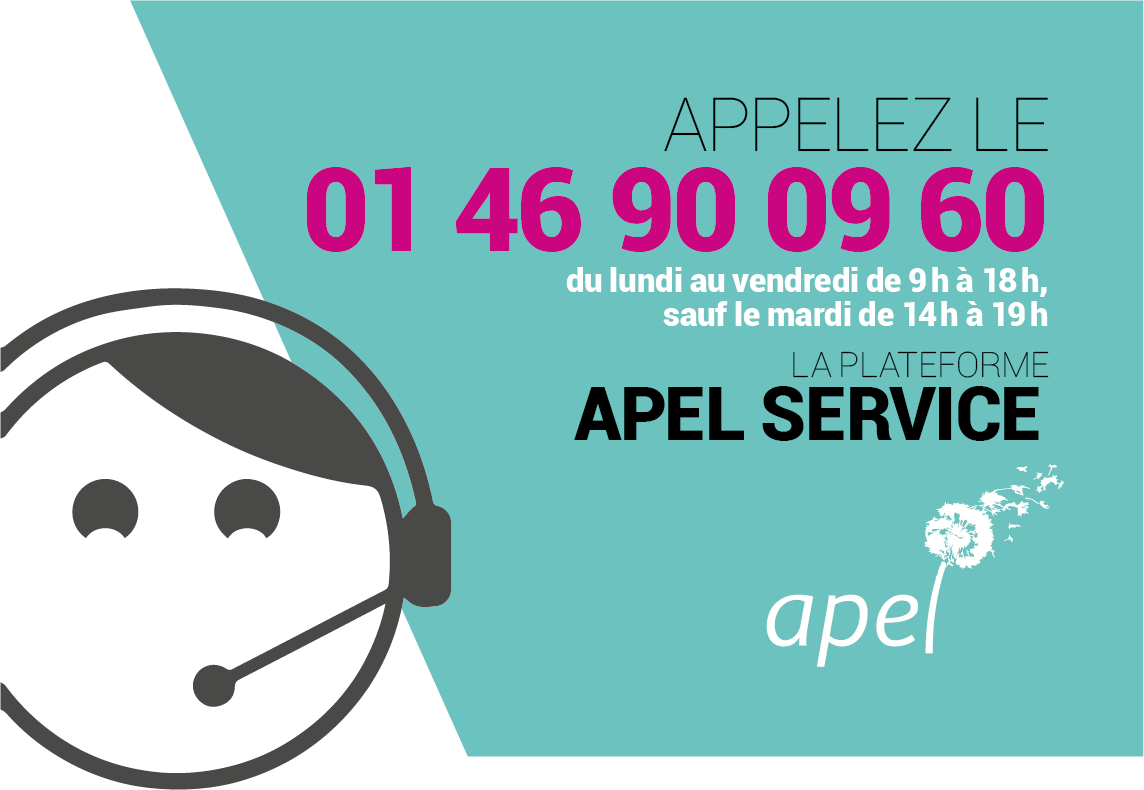 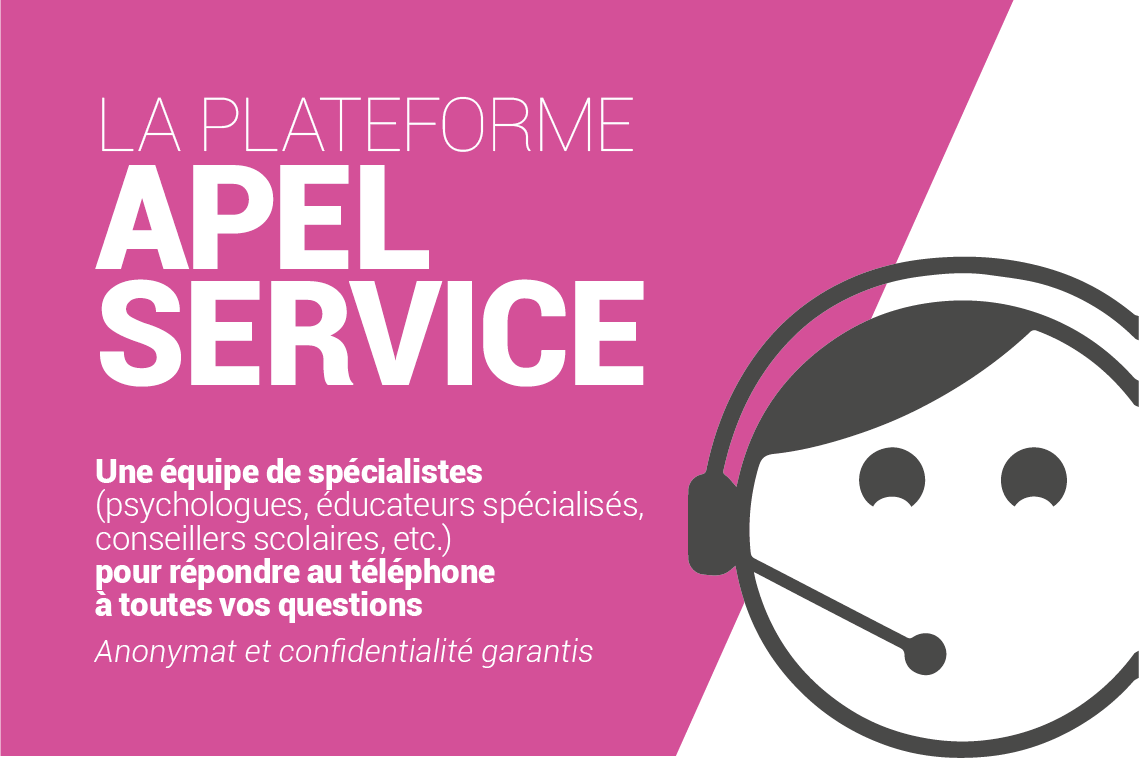 0
www.apel.fr
Service Information et Conseil aux Familles (ICF)
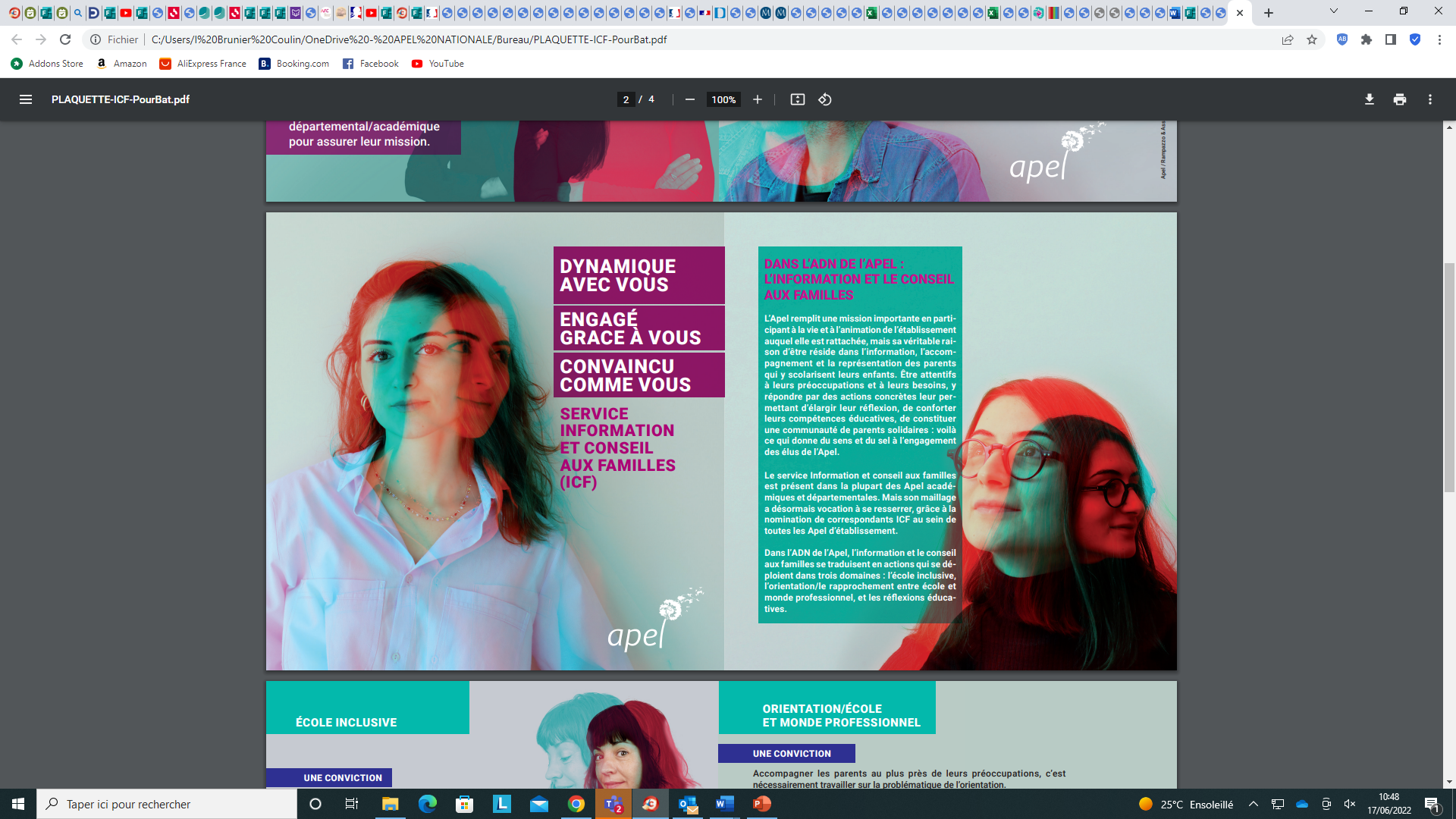 1
www.apel.fr
Service Information et Conseil aux Familles (ICF)
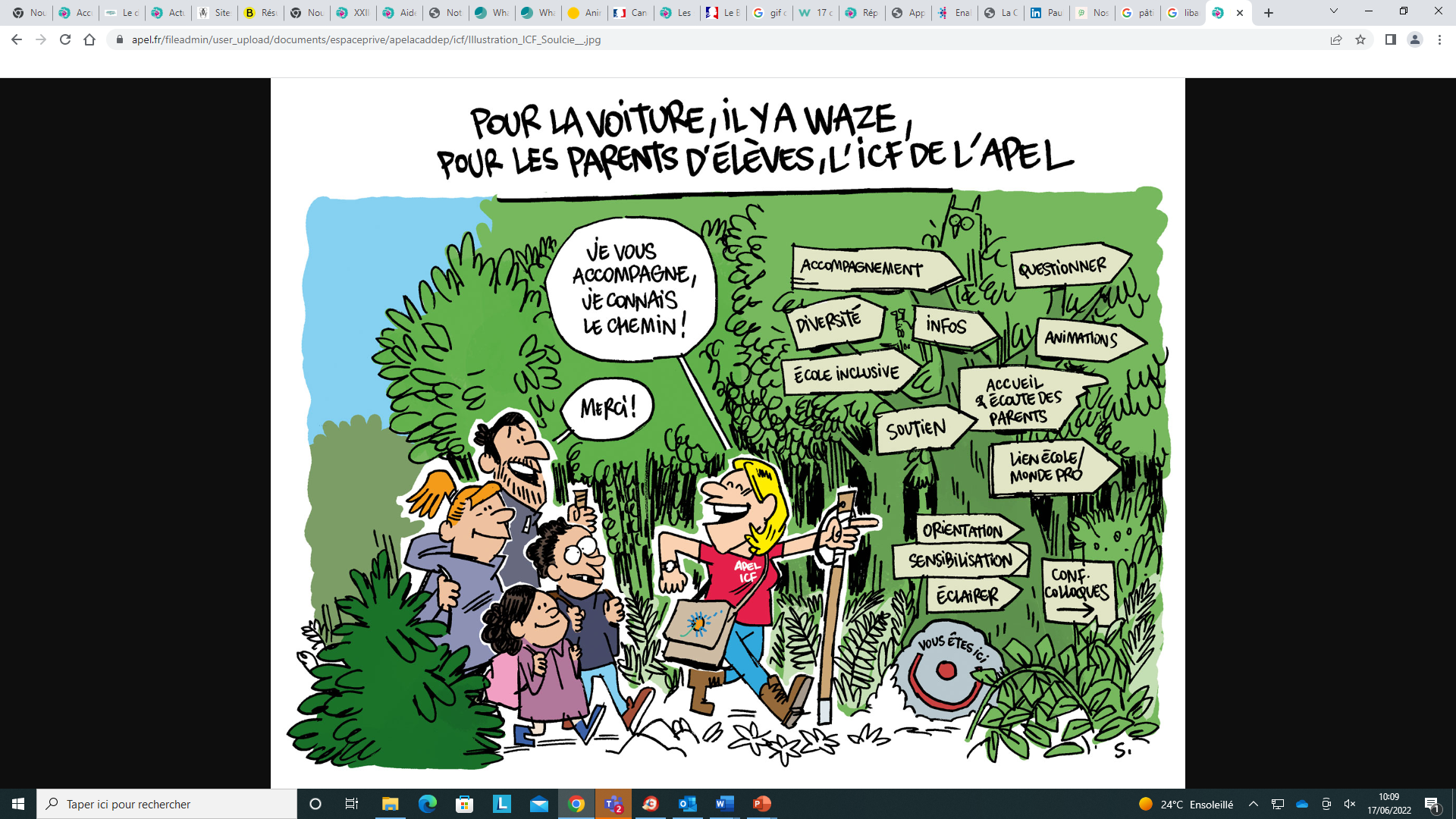 2
Association des psychologues de l’enseignement catholique (ANPEC)
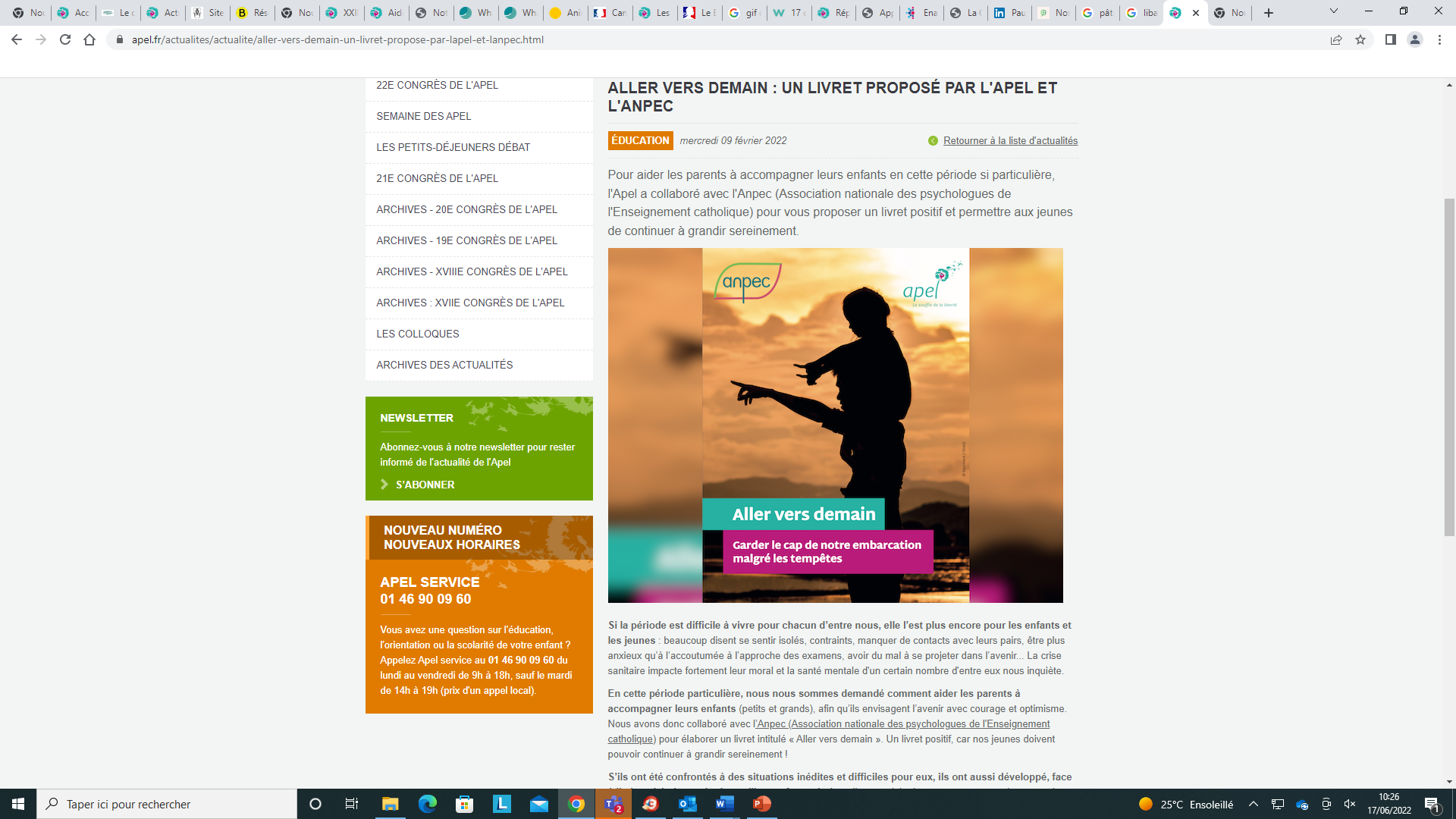 Pour aider les parents à accompagner leurs enfants en cette période si particulière, l'Apel a collaboré avec l'Anpec (Association nationale des psychologues de l'Enseignement catholique) pour vous proposer un livret d’accompagnement et permettre aux jeunes de continuer à grandir sereinement.
3
Cahiers engagés du CRIPS
Les Cahiers engagés sont une collection d'outils du Crips Île-de-France destinés aux moins de 30 ans.
Inspirés des cahiers de vacances, ils invitent, de manière ludique et autonome, à s'informer et à réfléchir sur des thématiques en lien avec la santé.
4